Лекция №11
План лекции
Опыты Фарадея с катушками
Опыты Генри
Трансформатор
Передача и распределение электроэнергии
Опыты Фарадея с катушками
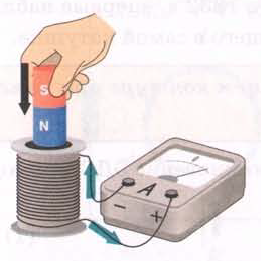 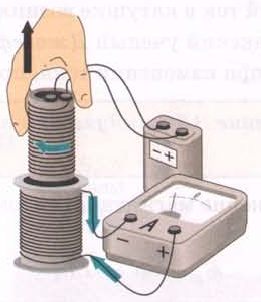 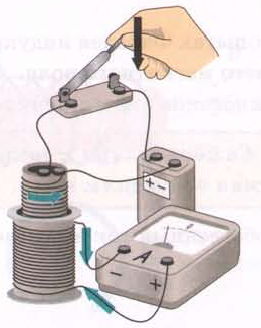 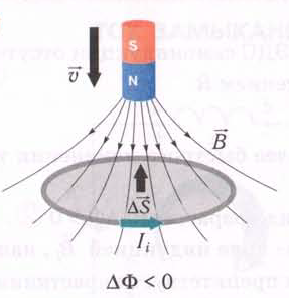 Опыты Генри
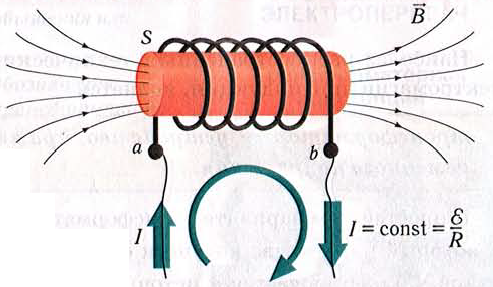 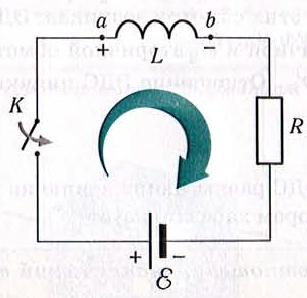 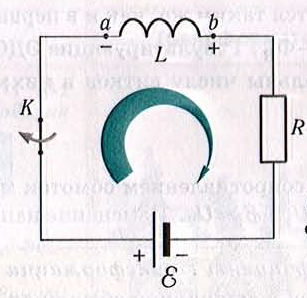 Трансформатор
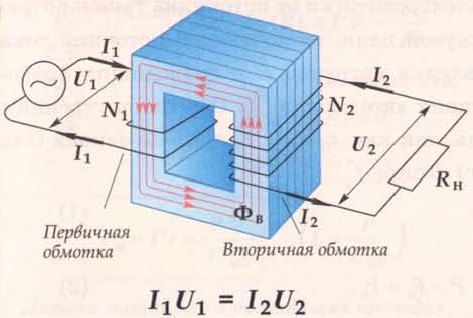 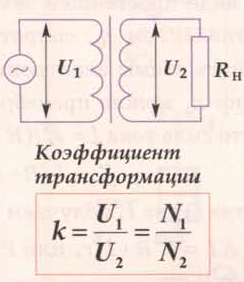 Передача и распределение электроэнергии
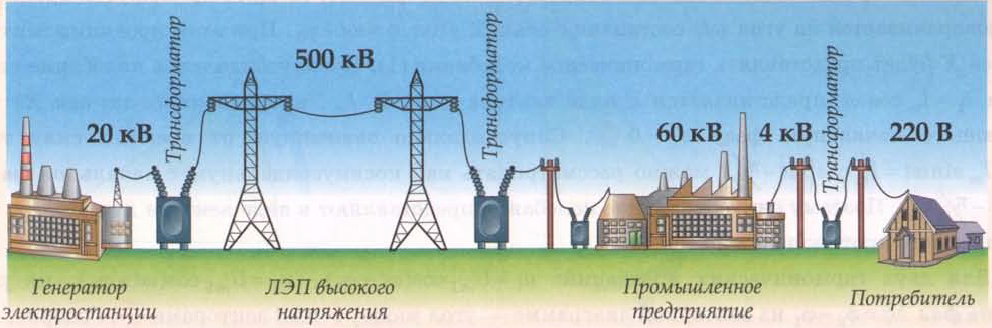